Université, chahid Hamma Lakhdar d’El Oued Département d'Informatique
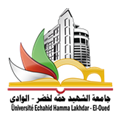 Applications Mobiles
Introduction
3L Informatique
2017-2018                            Mr.  K. Mohib eddine
Introduction
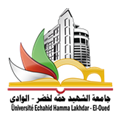 Les technologies de l’information et de la communication (TIC) sont en plein essor et stimulées par une forte demande des entreprises, et de la vie quotidienne des individus.
La généralisation des réseaux sans fil combinée à la multiplication des terminaux ultra-légers transforme les  applications informatiques en point de vue: conception et usage.
donc, de nombreuses applications et des nouveaux usages en utilisant des terminaux mobiles, autonomes                               et communicants peuvent être imaginés, déployés et validés
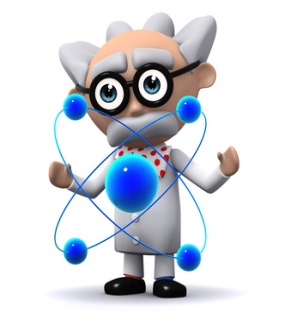 généralisation des technologies mobiles
06/02/2018
Applications Mobiles
2
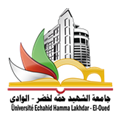 L'informatique Ubiquiste
L’informatique ubiquiste (omniprésente) ou pervasive (Pervasive Computing) : 
 est la tendance de l'informatisation et la miniaturisation des dispositifs électroniques 
qui sont intégrés dans tout objet du quotidien.
dont l’objectif de permettre à l'utilisateur d'affranchir les contraintes actuelles d'utilisation d'un ordinateur de bureau et satisfaire les besoins utilisateurs.
Cette informatique est rapidement développée grâce au progrès technique des systèmes de communication (réseaux sans fil)
06/02/2018
Applications Mobiles
3
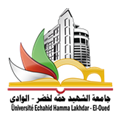 L'informatique Ubiquiste
BESOINS DES UTILISATEURS
Mobile = tout en un
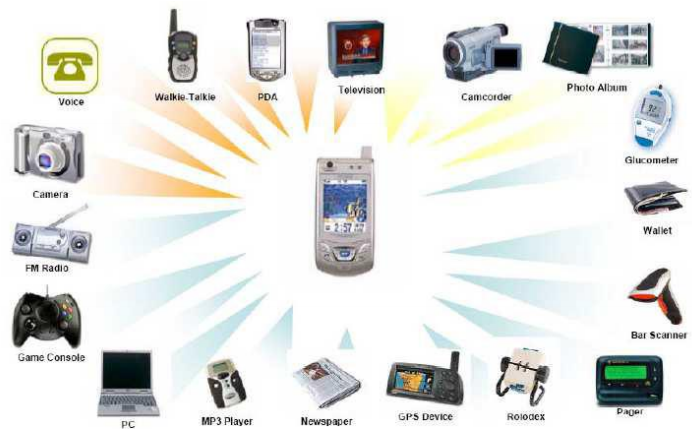 Mobile = accès à tout
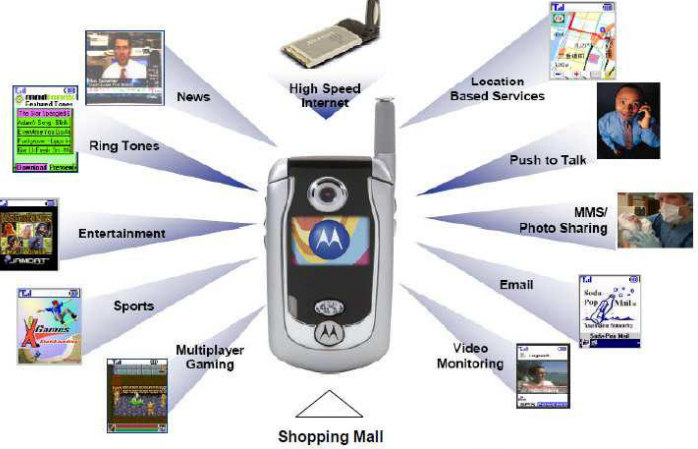 06/02/2018
Applications Mobiles
4
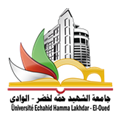 L'informatique Ubiquiste
l'objectif de l'informatique omniprésente est de :
Rendre accessible toutes sortes de services indépendamment de la localisation.
offrir la mobilité et la liberté du déplacement
Assister de tout le temps et  partout  les utilisateurs (utilisateurs nomades), et ainsi les travailleurs (employeur).
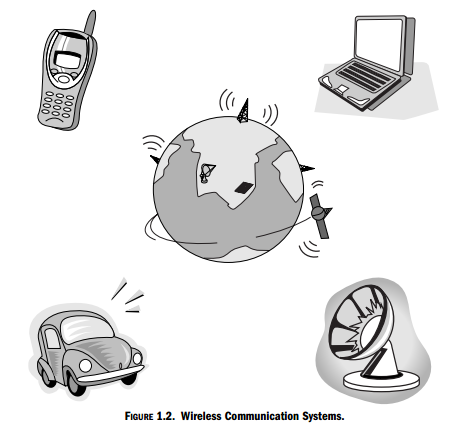 06/02/2018
Applications Mobiles
5
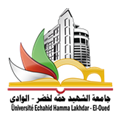 L'informatique mobile
Qu'est-ce est  « mobilité »
la mobilité peut être définie comme « la capacité de pouvoir se déplacer ou être déplacé facilement »
dans le contexte de l’informatique, on parle de l’informatique mobile
06/02/2018
Applications Mobiles
6
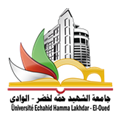 L'informatique mobile
L'informatique mobile s'inscrit sous l'approche globale de l'informatique ubiquitaire.

 Historiquement, elle a été autour depuis 1992.
où la mobilité se rapporter à l'utilisation de terminaux mobiles portables 

 - qui possèdent à la fois des capacités de communication et de traitement puissantes 

      - et offrent la possibilité d'effectuer un ensemble de fonctions et d’activités,
06/02/2018
Applications Mobiles
7
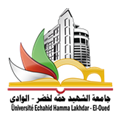 L'informatique mobile
Au contraire des systèmes informatiques stationnaires              et comme le souligne Varshney (2003),

 les technologies mobiles introduisent  une « flexibilité », en termes de lieux et de temps , c-à-dire

- Offre des services n’importe quand, n'importe où «‘anytime, anywhere’”
 - pour les entreprises et les utilisations personnelles (particuliers)
06/02/2018
Applications Mobiles
8
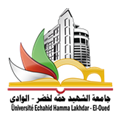 Caractéristiques de mobilité
Pour assurer ces avantages, un terminal mobile doit avoir certaines caractéristiques
Portabilité (Portability)
Utilisabilité (Usability)
fonctionnalité (Functionality)
connectivité (connectivity)
06/02/2018
Applications Mobiles
9
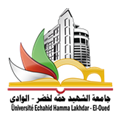 Caractéristiques de mobilité
Portabilité (Portability) : signifie qu’un utilisateur doit être en mesure de le porter autour facilement (voir à main)
Deux facteurs importants peuvent affecter la portabilité des terminaux mobiles: Le poids (weight) et la taille (size) de terminal (dispositif) et de  ses accessoires associées
Utilisabilité (Usability): utilisable par différents types d’utilisateurs dans certains conditions.
l’utilisabilité est dépendante aux facteurs relatives aux: utilisateurs (users), environnement et caractéristiques des dispositifs
06/02/2018
Applications Mobiles
10
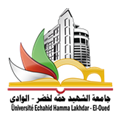 Caractéristiques de mobilité
fonctionnalité (Functionality) : appareils mobiles servent à des larges et variétés types de fonctionnalités, sous la forme de multiples applications mobiles
en général, deux catégories des applications mobiles: 
      - Standalone qui fonctionnent de façon autonome (horloge, jeux, calculatrice) 
      - et dépendantes: leur fonctionnement besoin de se connecter à un autre utilisateur ou système (Email)
06/02/2018
Applications Mobiles
11
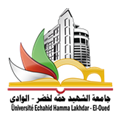 Caractéristiques de mobilité
connectivité (connectivity)
La  fonction majeur des appareils mobiles est:
    - de connecter les individus et / ou les systèmes 
    - et de transmettre / recevoir des informations       (communication)

 les appareils mobiles peuvent fonctionner dans l'un des trois modes: toujours connectés, partielle et ne jamais connectés
06/02/2018
Applications Mobiles
12
Problématique de mobilité
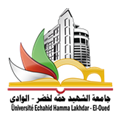 La problématique de mobilité implique quatre éléments: utilisateur mobile, appareil mobile, application mobile,                          et réseau mobile.
Les utilisateurs mobiles (user mobility) : 

 un utilisateur est devein mobile lorsqu’il se déplace ou commute des appareils

 Cependant, il est en mesure d'utiliser les mêmes services quel que soit le temps, le lieu, et l’appareil utilisé.
06/02/2018
Applications Mobiles
13
Problématique de mobilité
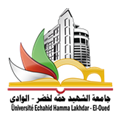 utilisateurs mobiles
déplacement ou commutation des appareils
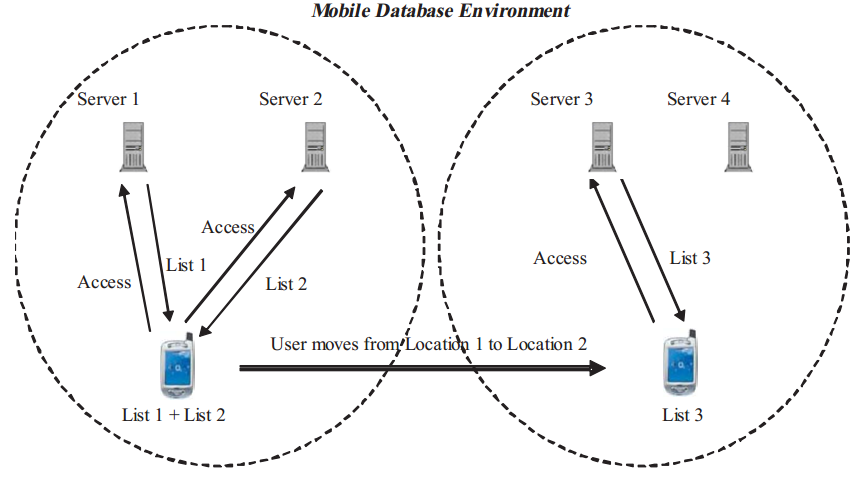 06/02/2018
Applications Mobiles
14
Problématique de mobilité
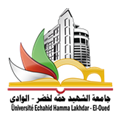 Réseau mobile (mobile network) : 


 un réseau mobile c’est un réseau dont les équipements terminaux ou/ et les équipements réseaux sont mobiles.

 essentiellement, il se base sur un réseau d’accés sans-fil:
      - les communications avec un point d'accès sans fil (infrastructure)
      - communications sans fil ad hoc.
Appareil (terminal) mobile (mobile terminal) :
Les appareils sans fil ne sont pas fixes et peuvent déplacer  d'un réseau à un autre (des appareil mobiles non stationnaires) .
mobilité des appareils nécessite des infrastructures de réseaux sans fil couvrant des zones plus ou moins étendues (réseaux mobiles, Wi-fi)    pour le localiser (connaitre l’endroit) durant le déplacement
06/02/2018
Applications Mobiles
15
Problématique de mobilité
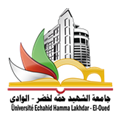 Application mobile (mobile application) :
Une application mobile est un logiciel applicatif développé pour être installé sur un appareil électronique mobile, tel qu'un assistant personnel, un téléphone portable, un Smartphone, un smart tv, un baladeur numérique…

 Une telle application peut être installée sur l'appareil dès la conception de celui-ci, ou téléchargée par l'utilisateur par le biais d'une boutique en ligne (App store, Play store, windows store…)
06/02/2018
Applications Mobiles
16
contraintes de l’environnement Mobile
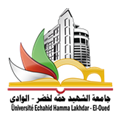 L’environnement mobile pose certaines contraintes telles que:

 Limitations du réseau sans fil
       - hétérogénéité ,  déconnexions fréquentes ,  bande passante de communication limitée

 Limitations imposées par les applications mobiles
       - une grande variété d'interfaces utilisateur (ergonomie)

 Limites des appareils mobiles 
       - courte durée de vie de la batterie (autonomie limitée)
       - capacités limitées (capacité de traitement ’cpu’, de stockage)
       - multiples interfaces de communication 
       -Prolifération des plateformes mobiles (Android, IOS…)
06/02/2018
Applications Mobiles
17
Petite historique de l’application mobile
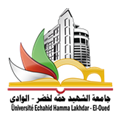 Les applications mobiles et les plateformes de distribution existent depuis la fin des années 90.
Les applications et services mobiles ont été évolués dés leur apparition
1st (1990–1999). les applications de la première génération étaient les données mobiles et Short Message Service (SMS) avec débit up to tens of Kbps.

•2nd (1999–2003). La deuxième génération d'applications mobiles a été supporté par les navigateurs intégrés, navigateurs WAP (Wireless Application Protocol) ainsi des messages à contenu multimédia MMS. Speeds up to 144 Kbps.
06/02/2018
Applications Mobiles
18
Petite historique de l’application mobile
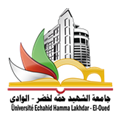 Les applications mobiles et les plateformes de distribution existent depuis la fin des années 90.
Les applications et services mobiles ont été évolués dés leur apparition
3rd (2003–2008): plate-forme Mobile(Android), middleware services(J2ME). Speeds up to several Mbps.

• 4th (2008–): Adaptive services, user interfaces, and protocols. Context-awareness, always-on connectivity. Speeds up to hundreds of Mbps.
06/02/2018
Applications Mobiles
19
Petite historique de l’application mobile
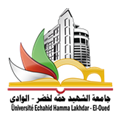 En vue de la commodité et la fonctionnalité puissante offerte par les appareils mobiles 

 les nombres d’utilisateurs des appareils mobiles sont agrandis par rapport aux utilisateurs des ordinateurs de bureau.


 deux des plus grands groupes de personnes qui utilisent des périphériques mobiles sont des employeurs et des consommateurs.
une classification selon l’ âge (enfants, adultes … ) de l’utilisateur, les appareils mobiles utilisés et domaines d’utilisation a été étudiée
06/02/2018
Applications Mobiles
20
Petite historique de l’application mobile
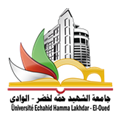 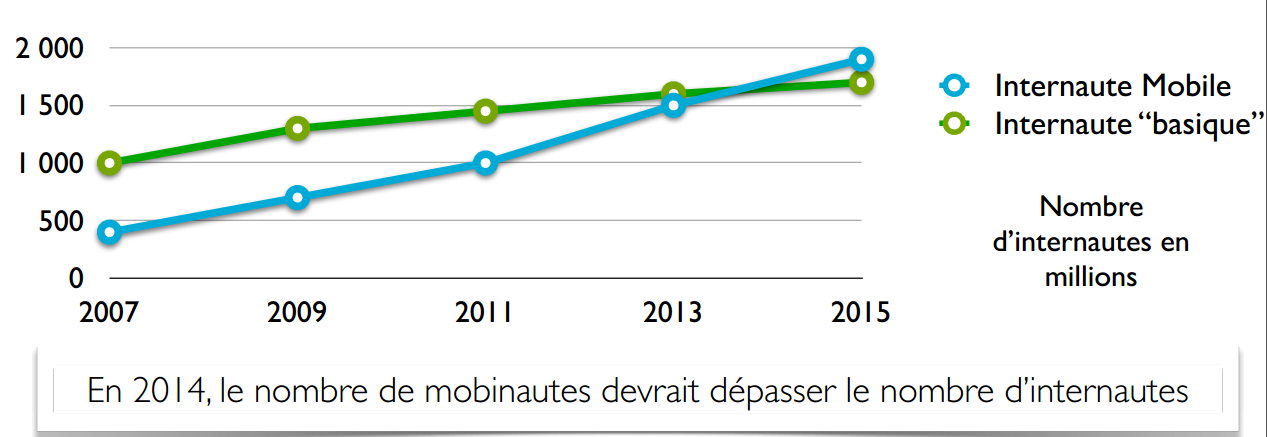 Source :http://www.frandroid.com/65478/infographie-sur-la-telephonie-mobile-dans-le-monde/
06/02/2018
Applications Mobiles
21
Petite historique de l’application mobile
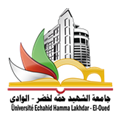 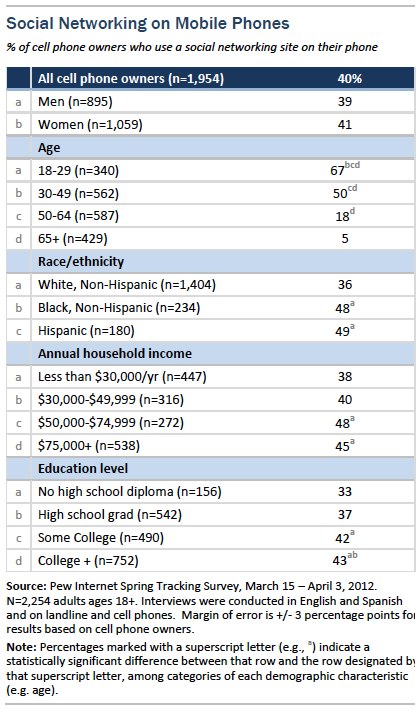 06/02/2018
Applications Mobiles
22
Petite historique de l’application mobile
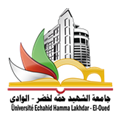 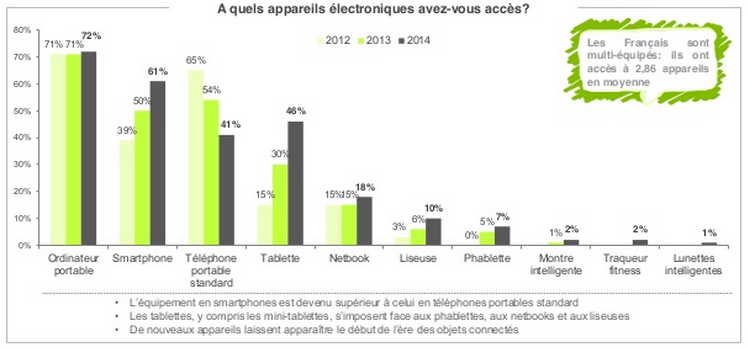 06/02/2018
Applications Mobiles
23
applications Mobiles
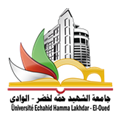 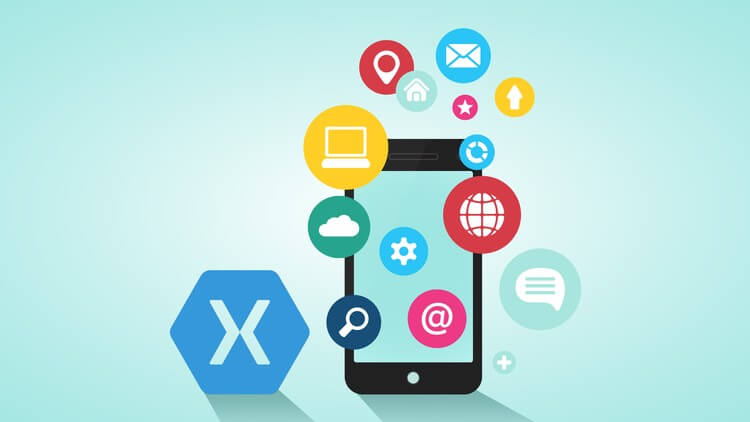 Une application Mobile, oui mais
 • Pour quel public?
   • B2C  Grand public...    • B2B  Pour les entreprises...    • B2E  Pour les employés... 
connectée à quoi?    • A rien, très peu utilisé..    • Au système d’information de l’entreprise        • Indispensable pour les application B2E et B2B    • Au WEB        • Pour Mobiliser les applications WEB existantes        • Pour Consommer des informations non disponibles autrement
06/02/2018
Applications Mobiles
24
applications Mobiles
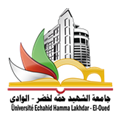 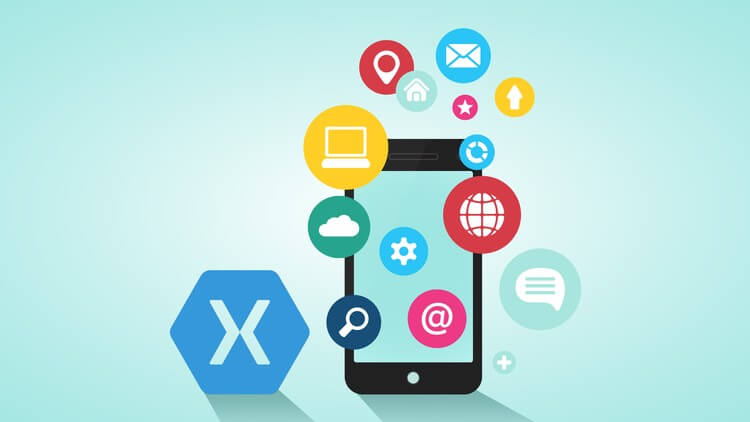 M-Banking (check balance, make transaction)
Restaurant (ordre et  paiement)
Mobile Payment (ticket, vending machine)
M-Tourism: guide de touriste
Education: mobile learning (m-learning)
Entertainment (Divertissement): interactive digital art
Scientific: controlling and monitoring



Actualités et magazines
Jeux
Communication, Multimédia et vidéo, Musique et audio
06/02/2018
Applications Mobiles
25
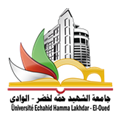 Business Plan d’une application mobile
les applications mobiles sont perçues comme « nouveau moyen de communication pour les entreprises et les consommateurs »

  Ainsi plus d’une dizaine de milliards d’applications qui sont téléchargées chaque année depuis les App Stores. Ces micros logiciels peuvent être gratuits ou payants.
On fait comprendre l’importance économique des applications mobiles
06/02/2018
Applications Mobiles
26
Étude de marché : les applications mobiles
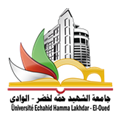 Le secteur européen des applications mobiles représentera d’ici à 201863 milliards d’euros et près de 5 millions d’emplois selon un rapport de l’UE. 

 Les revenus vont être multipliés par 3,6 et les emplois par 2,7 en seulement 4 ans.
Les ventes de téléphones mobiles ont augmenté de 35% dans le troisième trimestre 2010 et celles des Smartphones ont augmenté de 96% dans la même période
En 2012, environ 57,33 milliards d'applications ont été téléchargées gratuitement sur les appareils mobiles. 
 En 2017, les chiffres de téléchargement pour les applications mobiles libres devraient atteindre 253,91 milliards.
06/02/2018
Applications Mobiles
27
Étude de marché : les applications mobiles
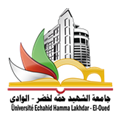 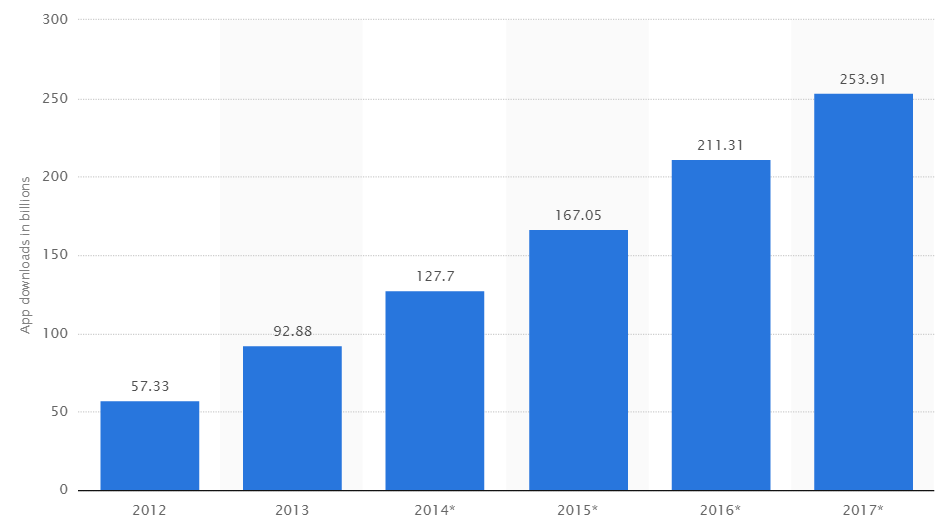 http://www.statista.com/statistics/241587/number-of-free-mobile-app-downloads-worldwide/
06/02/2018
Applications Mobiles
28
Étude de marché : les applications mobiles
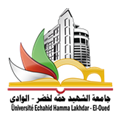 76%, c’est l’augmentation moyenne de l’usage des applications mobiles en 2014 d’après Flurry Analytics.
86% du temps passé sur le Web Mobile est généré par les applications, c’est 6% de plus qu’en 2013.

 Les utilisateurs Android et iOS passent 32% de leur temps sur des applications de jeux, 17% de leur temps sur Facebook et 9,5% sur de la messagerie sociale.
Sur 35 applications mobiles installées en moyenne par smartphones, 11restent utilisées toutes les semaines mais ce sont désormais 12 applications (contre 10 fin 2012) qui ne sont jamais utilisées.

 Début 2014, 15% des mobinautes (22% fin 2012) installent encore au moins une nouvelle application toutes les semaines. 41% désinstallent des applications au moins une fois par mois contre 44% fin 2012.
06/02/2018
Applications Mobiles
29
Étude de marché : les applications mobiles
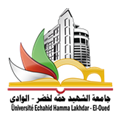 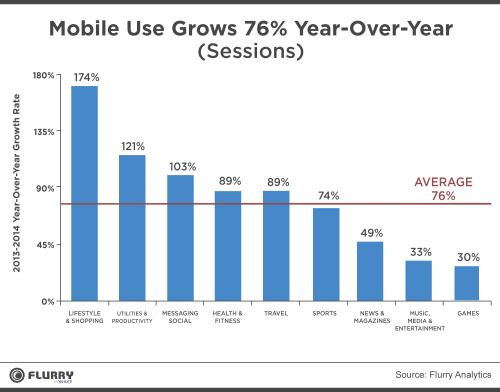 06/02/2018
Applications Mobiles
30
De nouvelles opportunités
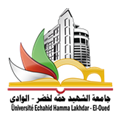 Pour l’entreprise, le support de la mobilité est le moyen d’augmenter l’efficacité des collaborateurs et la satisfaction des clients
Les technologies mobiles dotent les individus de capacités d'ubiquité: ils peuvent exercer leurs activités n'importe quand, n'importe où,
Possibilité de travailler à l’extérieur comme au bureau, en disposant des mêmes informations, 

tout en pouvant se connecter au réseau de l’entreprise lorsqu’on est en déplacement.
06/02/2018
Applications Mobiles
31
De nouvelles opportunités
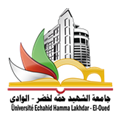 Dans ce contexte, l’utilité des systèmes sans fil ou réseaux mobiles est évidente pour le réseau interne et externe de l’entreprise.
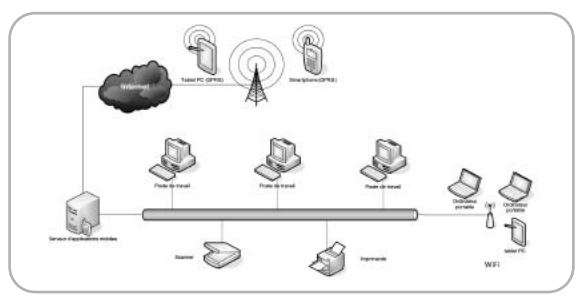 06/02/2018
Applications Mobiles
32
Pourquoi mobiliser une entreprise
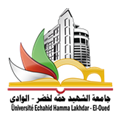 Les utilisateurs vont mobile pour la communication, le travail, les loisirs, éducation, et d'autres raisons.
Pour une entreprise, la mobilité peut:
Avantages
Augmenter la flexibilité et l'accessibilité des employeurs.
Améliorer l'efficacité du flux de travail et de productivité (éliminer les activités redondantes )
Améliorer l’integrité et la précision de données, la sécurité des employés , les processus métier existants et le contrôle des stocks
Augmentation de la satisfaction du client
06/02/2018
Applications Mobiles
33
Pourquoi mobiliser une entreprise
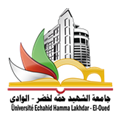 inconvenants
Néanmoins, elle doit prendre des
Considérations de métier
Considérations de Confidentialité et sécurité (vie privée)
considérations environnementales
06/02/2018
Applications Mobiles
34